Digital Systems
Week 13 Videos
FOX
MIS
Challenges Week 14 coding filesAdd CSS!
Unit 1 – Profits (video)
Unit 1 – TotalPurchases (video)
Unit 2 – SalesTax (video)
Unit 2 – MaleAndFemalePercentages (video)
Unit 3 – RomanNumerals
Unit 3 – MagicDates
Unit 4 – PenniesForPay
FOX
MIS
Diamond Peer TeacherAriella Izbinsky
Profits HTML Coding Walkthrough
FOX
MIS
Diamond Peer TeacherAriella Izbinsky
Total Purchases HTML Coding Walkthrough
FOX
MIS
Diamond Peer TeacherLauren Quinn
Sales Tax HTML Coding Walkthrough
FOX
MIS
Diamond Peer TeacherQuinten Powers
Male And Female Percentages HTML Coding Walkthrough
FOX
MIS
Please Fill out SFF
(Student Feedback Form)
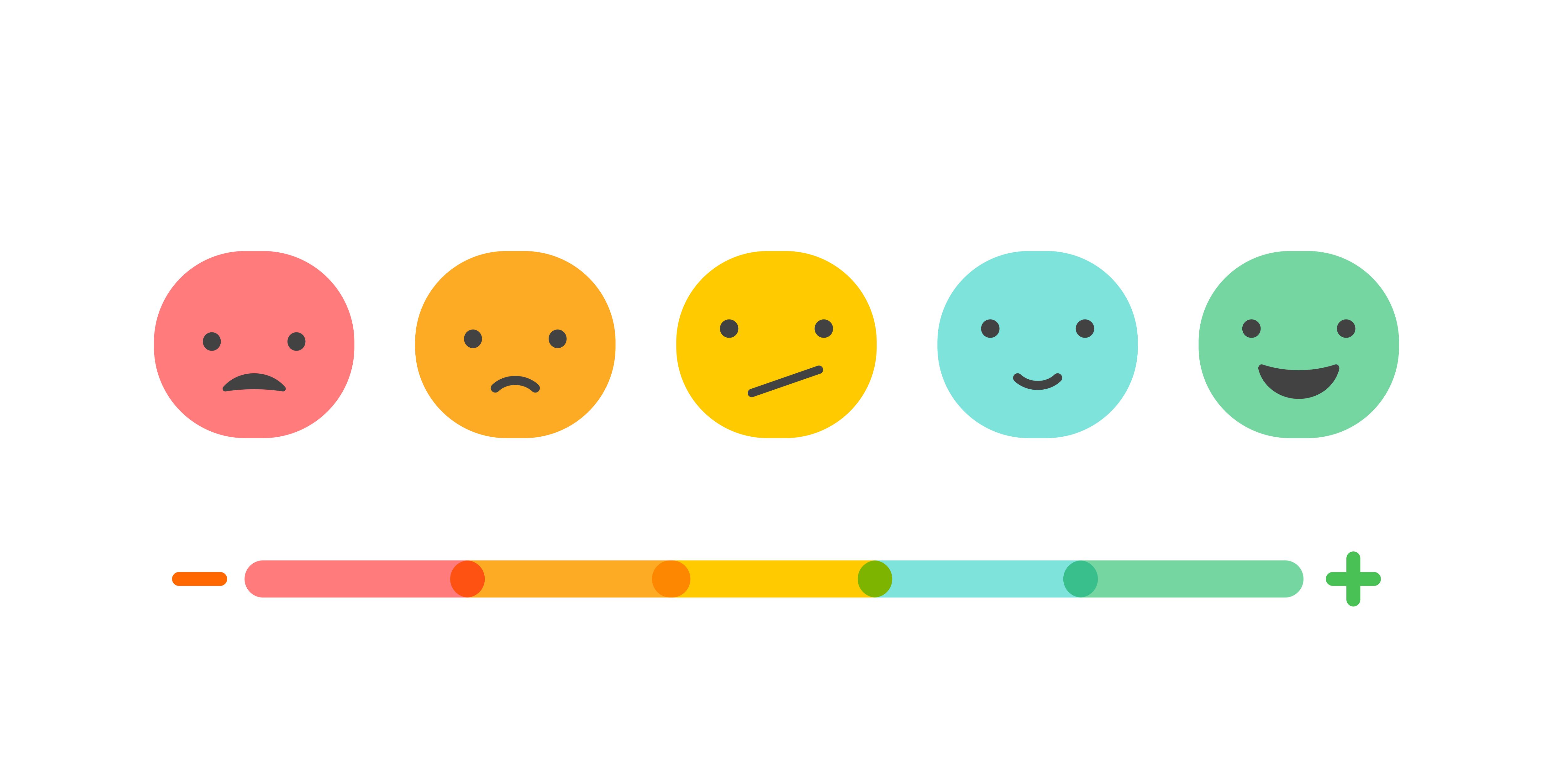 FOX
MIS